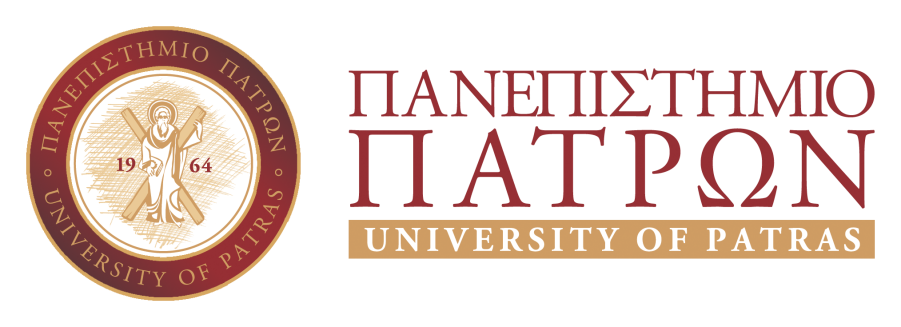 ΕΥΡΥΖΩΝΙΚΕΣ ΤΕΧΝΟΛΟΓΙΕΣ
Ενότητα # 4: Τεχνολογίες VDSL

Βασίλειος Κόκκινος
Τμήμα Μηχανικών Η/Υ & Πληροφορικής, Πανεπιστήμιο Πατρών
email: kokkinos@cti.gr, 
site: http://telematics.upatras.gr/telematics/bouras?language=el
Σκοποί  ενότητας
Κατανόηση των τεχνολογιών εξέλιξης του ADSL
Επεξήγηση κύριων χαρακτηριστικών των ADSL2, ADSL2+, VDSL 
Εξοικείωση με άλλες xDSL τεχνολογίες
Περιεχόμενα ενότητας
Εισαγωγή
Τεχνολογία για ανάπτυξη VDSL
VDSL 
Άλλες xDSL τεχνολογίες
Τεχνολογίες VDSL
Εισαγωγή (1/2)
To ADSL υπάρχει εδώ και χρόνια, ωστόσο πλέον έχει αποδειχθεί ότι δεν είναι «Future Proof»
Θέτει πολλούς περιορισμούς (ταχύτητα,  ποιότητα) οι οποίοι δεν είναι αποδεκτοί στις αναδυόμενες χρήσεις του δικτύου
Το VDSL είναι μονόδρομος
Εισαγωγή (2/2)
To VDSL παρέχει τεράστια πλεονεκτήματα
Η πλήρης αξιοποίηση του έχει οδηγήσει σε αλλαγές στην υποδομή του δικτύου (π.χ. εγκατάσταση οπτικών ινών)
Την πρόοδο της εγκατάστασης των οπτικών ινών στο δίκτυο μπορούμε να την περιγράψουμε με τους όρους FTTx που θα μελετήσουμε σε επόμενες ενότητες
Πλεονεκτήματα τεχνολογίας Οπτικών Ινών έναντι χάλκινων καλωδίων (1/2)
Προσφέρουν καλύτερες ταχύτητες
Υποστηρίζουν μεγαλύτερες αποστάσεις χωρίς απώλεια σήματος
Προσφέρουν μεγαλύτερη αξιοπιστία, το οποίο είναι σημαντικό με την αύξηση υπηρεσιών απαιτητικών σε «bandwidth», όπως οι υπηρεσίες streaming
Πλεονεκτήματα τεχνολογίας Οπτικών Ινών έναντι χάλκινων καλωδίων (2/2)
Οι οπτικές ίνες θεωρούνται ως «Future proof», καθότι οι δυνατότητες που προσφέρουν είναι μεγαλύτερες από τις δυνατότητες που μπορούν να αξιοποιήσουν τα υπάρχοντα μηχανήματα, οπότε υπάρχει ένα «overhead» που μπορεί να αξιοποιηθεί από μελλοντικές τεχνολογίες
Δίνουν τη δυνατότητα υβριδικών λύσεων (χρήση fiber σε τμήματα μόνο του δικτύου) για χαμηλότερο κόστος
VDSL (1/4)
VDSL (Very-high-bit-rate Digital Subscriber Line) (ITU G.993.1)
Είναι μία ασυμμετρική τεχνολογία μετάδοσης δεδομένων
Αποτελεί επέκταση της ADSL τεχνολογίας
Υπόσχεται ταχύτητες που μπορεί να φτάνουν τα 52 Mbps στο downstream και έως και 16 Mbps στο upstream 
Εφαρμοσμένο σε μεγάλη κλίμακα σε χώρες όπως η Ιαπωνία και η Νότια Κορέα.
VDSL (2/4)
Ανάλογα με την υλοποίηση, το VDSL δε μπορεί να ξεπερνά το 1,5 km 
Oι ρυθμοί μετάδοσης κυμαίνονται για τη λήψη από 13 έως 52 Mbps και για την αποστολή αγγίζουν τα 16 Mbps
Υποστηρίζει υπηρεσίες όπως HDTV και VoIP
VDSL (3/4)
Χρησιμοποιεί FTTN (FTT Network) ή FTTC αρχιτεκτονική
Στο FTTC (Fiber To The Cabinet), έχουμε την τοποθέτηση οπτικών ινών μέχρι και το ΚΑΦΑΟ
Ο εξοπλισμός (DSLAM) τοποθετείται σε επίπεδο γειτονιάς (συνήθως στα ΚΑΦΑΟ)
Επειδή οι ταχύτητες που προσφέρει το VDSL εξαρτώνται σε μεγάλο βαθμό από την δικτυακή υποδομή, δεν είναι εγγυημένες και για αυτό οι πάροχοι δεν το προσφέρουν σε όλους τους χρήστες
VDSL (4/4)
Τεχνολογίες για την υλοποίηση του VDSL: 
Η τεχνολογία QAM (Quadrature Amplitude Modulation)
Η τεχνολογία DMT (Discrete Multi-Tone): Δημιουργεί 247 εικονικά κανάλια στο διαθέσιμο εύρος ζώνης. Κάθε κανάλι ελέγχεται χωριστά και ανά πάσα στιγμή μπορεί να ενεργοποιηθεί κάποιο άλλο που προσφέρει καλύτερη ροή δεδομένων.
 Η DMT χρησιμοποιείται από τους περισσότερους κατασκευαστές VDSL (π.χ. ΟΤΕ)
Χαρακτηριστικά VDSL (1/2)
Η τεχνολογία VDSL είναι αρκετά ευέλικτη και έτσι μπορεί να χρησιμοποιηθεί σε αρκετές περιπτώσεις ανάλογα με την περίσταση υλοποίησης
Dupplexing:
FDD
Error correction:
FEC 
Reed Solomon Error Correction
Χαρακτηριστικά VDSL (2/2)
Modulation Scheme:
Single carrier Modulation - QAM
Multi carrier Modulation – DMT
Χρησιμοποιεί το εύρος συχνοτήτων από τα 25 KHz έως και τα 12 MHz
Συχνότητες VDSL
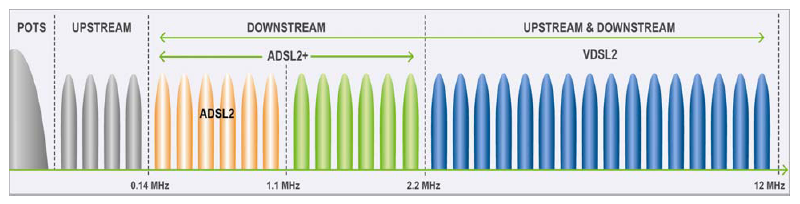 Πηγή: wikipedia
Μοντέλο αναφοράς VDSL
Πηγή: http://www.ieee802.org/
Επίπεδα  VDSL (2/2)
PMD
Πραγματοποιεί λειτουργίες του φυσικού επιπέδου (του μοντέλου OSI)
PMS – TC
Πραγματοποιεί συγκεκριμένες λειτουργίες του VDSL (VDSL Framing Functions)
TPS – TC
Πραγματοποιεί συγκεκριμένες λειτουργίες (για το transport protocol)
Ροή συγχρονισμού VDSL
Παρέχει συγχρονισμό μεταξύ των υποεπιπέδων TPS-TC και PMS-TC:
Bit ροής δεδομένων και λήψης (Clkt, Clkr)
Συγχρονισμός οκτάδων ροής δεδομένων εκπομπής και λήψης (Osynct, Osyncr)
Όλα τα σήματα δημιουργούνται από το PMS-TC και κατευθύνονται προς το TPS-TC
Global VDSL subscriptions 2017-2021(forecast)
Πηγή: idate.org
VDSL στην Ελλάδα
Το VDSL υπάρχει εδώ και αρκετά χρόνια στην Ελλάδα
Μαζική χρήση της τεχνολογίας παρατηρείται τα τελευταία χρόνια 
Κύριο πρόβλημα μαζικής κυριαρχίας του VDSL στην Ελλάδα είναι το υπάρχων δίκτυο το οποίο πρέπει να αναβαθμιστεί για να υποστηρίζει VDSL σε όλη τη χώρα
Η αναβάθμιση συνήθως γίνεται ανά μικρά τμήματα
Η επόμενη κίνηση μετάβασης στην ψηφιακή εποχή στην Ελλάδα θα είναι το δίκτυο FTTB (Fiber to the Building) για να μειώσει τις απώλειες ταχυτήτων λόγω απόστασης
VDSL στην Eλλάδα (2/2)
Τα τελευταία χρόνια οι γραμμές υψηλών ταχυτήτων στην Eλλάδα συνιστούν ποσοστό που κυμαίνεται άνω του 10% του συνόλου των ευρυζωνικών γραμμών της χώρας
Αναπτύσσεται ταχύτατα
Το 2016 το ποσοστό ανερχόταν στο 7,6 %
Το 2017 ανήλθε σε 9,9%
VDSL στην ελλάδα
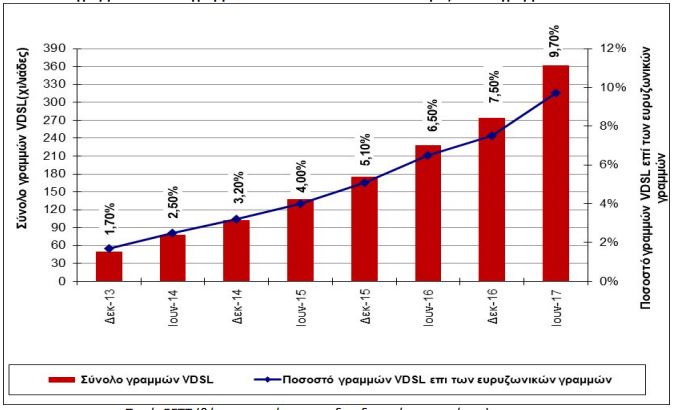 Πηγή: digitalife.gr
VDSL2 (ITU G.993.2) (1/3)
Σχεδιασμένο για Triple Play υπηρεσίες (φωνή, video, δεδομένα, υψηλής ευκρίνειας τηλεόραση και διαδραστικά παιχνίδια)
Το πρότυπο ITU G.993.2 εγκρίθηκε το Φεβρουάριο του 2006
Χρησιμοποιεί κατά βάση FTTN (Fiber to the Network) αρχιτεκτονική, αν και μερικές φορές υλοποιείται και σε FTTB (Fiber to the Building)
VDSL2 (ITU G.993.2) (2/3)
Επιτρέπει τη μετάδοση συμμετρικών και ασύμμετρων ρυθμών (Full-Duplex) μέχρι 200 Mbit/s σε συνεστραμμένα ζεύγη
Χρησιμοποιεί συχνότητες μέχρι 30 MHz
Επιτρέπει ρυθμούς μετάδοσης δεδομένων πάνω από 100Mbps και στις δύο κατευθύνσεις (downstream/upstream)
VDSL2 (ITU G.993.2) (3/3)
Μπορεί να χρησιμοποιηθεί για αποστάσεις έως 4-5 χιλιόμετρα, σε αντίθεση με το VDSL (<1,5 Km)
Γρήγορα όμως εκφυλίζεται από τις ονομαστικές ταχύτητες των 200 Mbit/s στα 100 Mbit/s για απόσταση 0,5 km και στα 50 Mbit/s για απόσταση 1 km
Από εκεί και πέρα η μείωση είναι σημαντικά πιο αργή και συνεχίζει να υπερισχύει του VDSL
Σύγκριση VDSL, ADSL, ADSL2
Σύγκριση VDSL2, VDSL1, ADSL2 
(πηγή: http://commons.wikimedia.org/wiki/File:VDSL2_Snelheid.gif)
VDSL2 στην Ελλάδα
Το VDSL2 υπάρχει στην Ελλάδα
Προσφέρει ταχύτητες μεγαλύτερες των 200 Mbps στο downstream και 100 Mbps στο upstream
Δεν υποστηρίζεται σε όλες τις περιοχές καθώς απαιτεί αναβάθμιση του δικτύου
Η αναβάθμιση συνήθως γίνεται ανά μικρά τμήματα
Απαιτεί χρήση ειδικού εξοπλισμού (Modem/Router οπτικών ινών)
VDSL2+ ITU G.993.2 Amendment 1
Το πρότυπο εγκρίθηκε το 2015
Προσφέρει ταχύτητες που αγγίζουν τα 300 Mbps στο downstream και τα 100 Mbps στο upstream
Το πρότυπο πάλι εξαρτάται από την απόσταση και σε μεγάλες αποστάσεις η απόδοση του πλησιάζει την απόδοση του VDSL2
Βασικές διαφορές VDSL με ADSL (1/3)
Ταχύτητα: Το VDSL προσφέρει ταχύτητες υπερδιπλάσιες του ADSL τόσο σε downstream όσο και σε upstream
Εφαρμογές: Προσφέρει μεγάλο bandwidth, επιτρέποντας ταυτόχρονη χρήση απαιτητικών εφαρμογών, όπως ταυτόχρονο streaming πολλών δεδομένων εικόνας 
Διαθεσιμότητα: Το ADSL είναι ευρέως διαθέσιμο σε αντίθεση με το VDSL
Βασικές διαφορές VDSL με ADSL (2/3)
Τιμή: 
Για το χρήστη: Το ADSL παραμένει πιο οικονομικό από το VDSL. Αυτό συμβαίνει διότι περισσότεροι πάροχοι έχουν τη δυνατότητα να προσφέρουν υπηρεσίες ADSL. Όσο αυξάνεται η διαθεσιμότητα του VDSL τόσο αναμένεται η διαφορά τιμής απόκτησης μεταξύ των δύο υπηρεσιών να εκμηδενιστεί
Για τους παρόχους: Το VDSL απαιτεί επένδυση στο δίκτυο, η οποία είναι ασύμφορη για παρόχους που δεν εξυπηρετούν μεγάλο πλήθος χρηστών
Βασικές διαφορές VDSL με ADSL (3/3)
Απώλεια σήματος: 
Τόσο το VDSL όσο και το ADSL αντιμετωπίζουν απώλεια σήματος όσο αυξάνει η απόσταση
Το VDSL αντιμετωπίζει μικρότερες απώλειες από το ADSL
Το VDSL αποτελεί ξεκάθαρο νικητή

Πηγή: router-switch.com
Άλλες τεχνολογίες xDSL - RADSL
Rate Adaptive DSL
Αναφέρεται σε ένα περιορισμό που υπήρχε σε πρώιμες υλοποιήσεις του ADSL
διατηρούσαν σταθερό τον ρυθμό δεδομένων και προς τις δύο κατευθύνσεις ώστε να διατηρείται η γραμμή περισσότερο συνδεδεμένη
Σήμερα ως RADSL εννοούμε το ADSL που χρησιμοποιεί τον κώδικα γραμμής QAM ή CAP 
Αυτά που χρησιμοποιούν DMT σύμφωνα με το πρότυπο Τ1.413 είναι επίσης rate adaptive αλλά γενικά δεν αναφέρονται έτσι
ο uplink ρυθμός δεδομένων είναι ανάλογος προς τον downlink και εξαρτάται από τις συνθήκες της γραμμής και τον θόρυβο
Άλλες τεχνολογίες xDSL - UDSL
Universal ADSL 
γνωστό και ως ADSL-lite ή G.Lite
Στόχος μια προδιαγραφή παγκόσμια, «ανοικτή», χωρίς διάταξη διαχωρισμού φωνής δεδομένων («splitterless»)
υποστηρίζει μέχρι 1,5 Mbit/s στο κανάλι καθόδου και 512 kbit/s στο κανάλι ανόδου σε μεγαλύτερα μήκη τοπικού βρόχου
Σχεδιάστηκε ως μια χαμηλού κόστους και μικρότερου εύρους ζώνης τεχνολογία ADSL 
Είναι κατάλληλη για γρήγορες υπηρεσίες Internet αλλά όχι για απαιτητικές εφαρμογές όπως βίντεο υψηλής ευκρίνειας
Άλλες τεχνολογίες xDSL - MSDSL
Multi-rate Symmetric DSL
Δεν έχει εγκριθεί ακόμα
Προσφέρει μέγιστη απόσταση μετάδοσης δεδομένων που αγγίζει τα 8800 m
Προσφέρει ταχύτητες που φτάνουν τα 2,32 Mbit/s 
Ένα μέρος του Bandwidth δεν είναι διαθέσιμο στους χρήστες και χρησιμοποιείται για τη διαχείριση (management)
Άλλες τεχνολογίες xDSL - HDSL
HDSL – High-bit-rate Digital Subscriber Line
Σε αντίθεση με το ADSL είναι συμμετρικό
Προσφέρει τον ίδιο ρυθμό μεταφοράς δεδομένων (μέχρι 2 Mbps) τόσο για την αποστολή όσο και για τη λήψη
Η μέγιστη απόσταση μεταξύ των δύο άκρων δεν μπορεί να υπερβαίνει τα 3,5 km
Μια άλλη βασική διαφορά από το ADSL είναι ότι απαιτείται η εγκατάσταση 2 τηλεφωνικών γραμμών (2 συνεστραμμένα καλώδια)
Άλλες τεχνολογίες xDSL - HDSL2
Χρησιμοποιώντας μόνο ένα ζεύγος καλωδίων (για την μετάδοση της ίδιας πληροφορίας) μειώνει το κόστος εγκατάστασης και λειτουργίας ενός συστήματος
μείωση των παρεμβολών
χρήση ενός ζεύγους καλωδίων
Λόγω του γεγονότος ότι χρησιμοποιεί ένα ζεύγος καλωδίων, αυξάνεται η ισχύς για τη μετάδοση του σήματος
μεγαλύτερες απώλειες απ’ ότι στην HDSL των δύο ζευγών
Άλλες τεχνολογίες xDSL – SDSL (1/2)
SDSL – Single-line Digital Subscriber Line
Είναι μια τεχνολογία παρόμοια με το HDSL όσον αφορά στο ρυθμό μεταφοράς δεδομένων (μέχρι 2 Mbps)
Απαιτεί όμως μόνο ένα συνεστραμμένο ζεύγος χαλκού
Για το λόγο αυτό, η μέγιστη απόσταση μεταξύ των δύο άκρων δεν μπορεί να ξεπερνά τα 3 km
Άλλες τεχνολογίες xDSL – SDSL (2/2)
Εναποθέτει συμμετρικά το bandwidth μεταξύ του downstream και του upstream
Ταχύτητα περίπου 1,5 Mbps
Ιδανικό για μικρές υπηρεσίες με μεγάλη και σταθερή (always on) ανάγκη για bandwidth

Πηγή: versatek
Άλλες τεχνολογίες xDSL - SHDSL (ITU G.991.2)
Το αρχικό SDSL είναι μια εμπορική τεχνολογία και η προσπάθεια προτυποποίησής της από την ITU (ITU G.991.2) και από τους οργανισμούς ANSI της Β. Αμερικής και ETSI της Ευρώπης οδήγησε στο SHDSL 
Παρέχει συμμετρικούς ρυθμούς των 2,3 Mbps σε απόσταση 3 km και 192 kbps στα 6 km σε ένα ζευγάρι καλωδίων
Παρέχει την επιλογή αύξησης της απόστασης ή του ρυθμού με τη χρήση του δεύτερου ζεύγους καλωδίων
Η προαιρετική διαμόρφωση με 4 καλώδια μπορεί να επεκτείνει τους ρυθμούς των 2,3 Mbps στα 5 km
Είναι σχεδιασμένο για συμβατότητα με τις άλλες xDSL τεχνολογίες και μπορεί να χρησιμοποιηθεί από κοινού
Άλλες τεχνολογίες xDSL – IDSL
Χρησιμοποιεί το ήδη εγκατεστημένο ISDN, επιτρέποντας την χρήση της ήδη υπάρχουσας τεχνολογίας για μετάδοση μόνο δεδομένων και όχι φωνής
Οι εταιρίες μπορούν με εύκολο τρόπο να αναβαθμίσουν τον ISDN εξοπλισμό δικτύου
Οι ISDN χρήστες μπορούν να χρησιμοποιήσουν τα modem που ήδη έχουν 
Πραγματοποιεί, σε αντίθεση με το ISDN, την μετάδοση μόνο δεδομένων και όχι φωνής
οδηγεί στην χρήση μιας επιπλέον γραμμής για την μετάδοση φωνής, κάτι που είναι ιδιαίτερα ασύμφορο
Σύγκριση τεχνολογιών xDSL
Σύγκριση τεχνολογιών xDSL
Σύντομη ανασκόπηση
Εισαγωγή
VDSL
Άλλες xDSL τεχνολογίες
Βιβλιογραφία
Σημειώσεις μαθήματος (Κεφάλαιο 2)
Βιβλία:
Data and Computer Communications, William Stallings
Links:
http://telematics.upatras.gr/telematics/bouras/undergraduate-courses/euruzwnikes-texnologies?language=el (Δικτυακός τόπος μαθήματος)
http://whirlpool.net.au/wiki/?tag=ADSL_Theory (ADSL tutorial)
Βλ. διαφάνειες
Ερωτήσεις